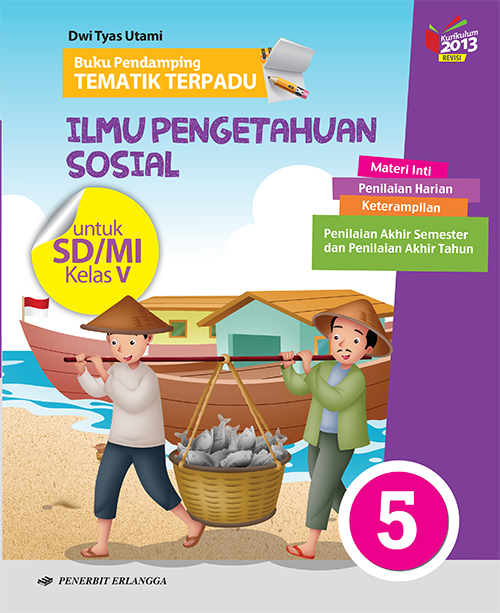 Media Mengajar
Buku Pendamping
TEMATIK TERPADU
Ilmu Pengetahuan Sosial
untuk SD/MI Kelas V
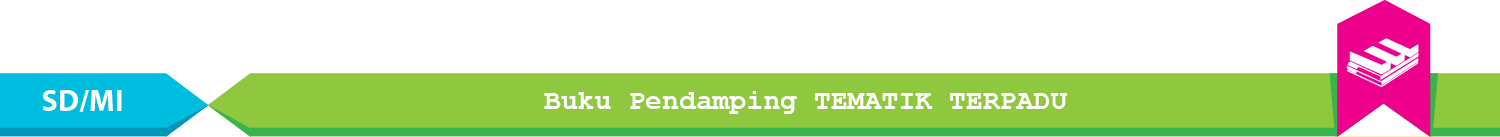 Tema 8
Lingkungan Sahabat Kita
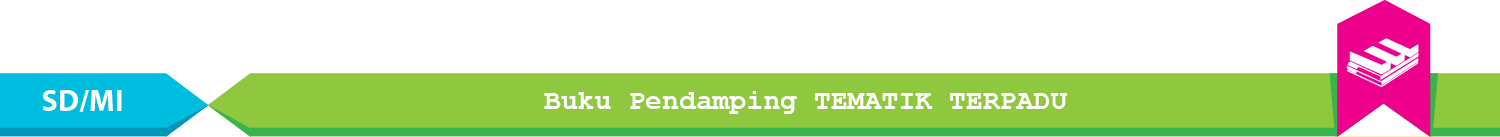 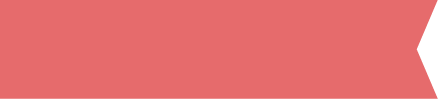 Materi Inti Subtema 1
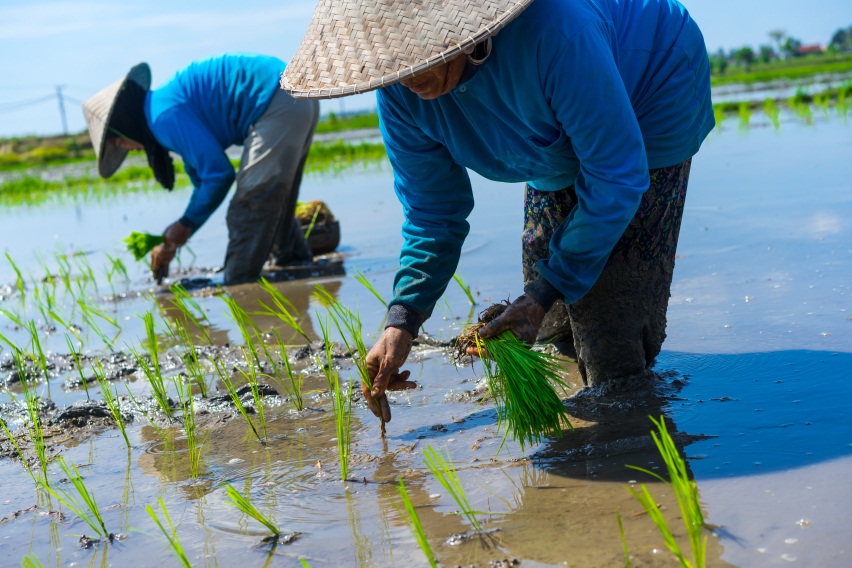 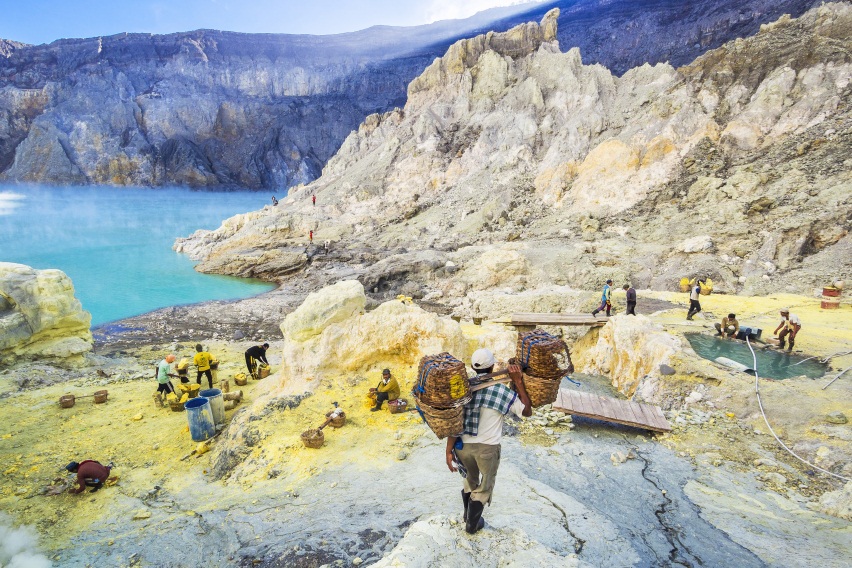 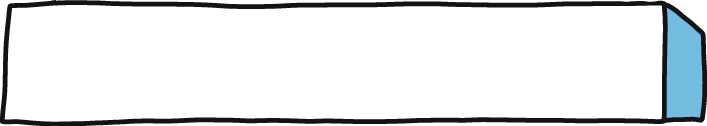 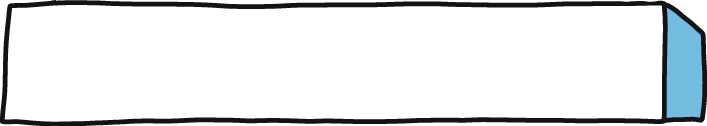 Usaha agraris
Usaha ekstraktif
Sumber: shutterstock.com.
Sumber: shutterstock.com.
Pemanfaatan SDA melalui proses pengolahan.
Pemanfaatan SDA secara langsung tanpa pengolahan.
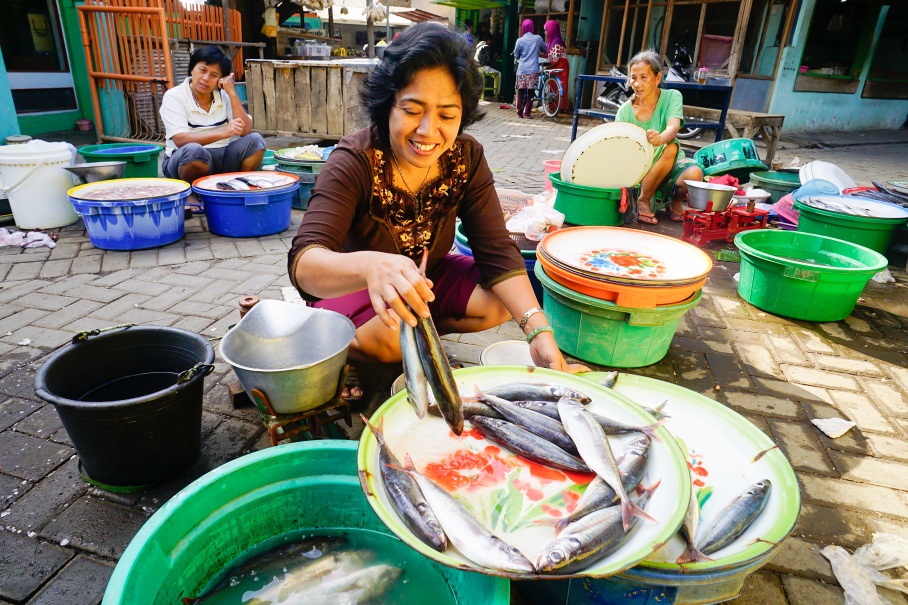 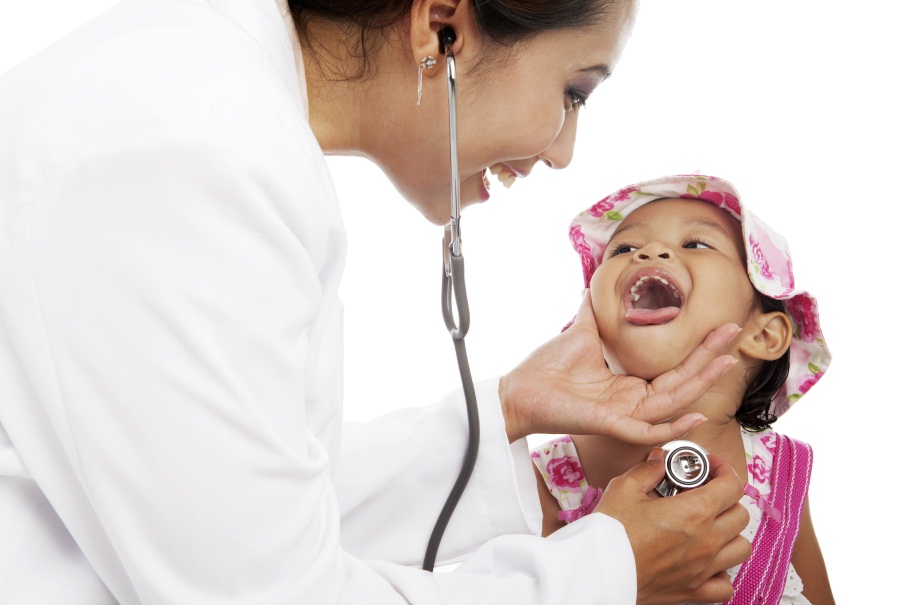 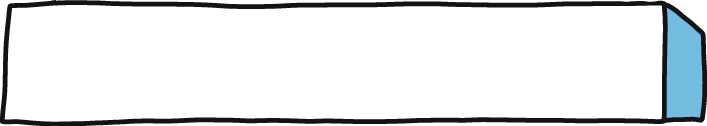 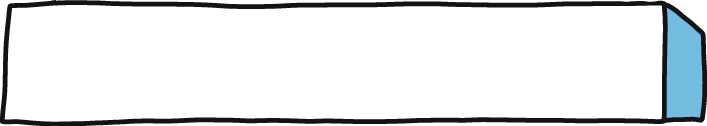 Usaha perdagangan
Usaha jasa
Sumber: shutterstock.com.
Sumber: shutterstock.com.
Membeli hasil usaha agraris untuk dijual kembali ke konsumen.
Memberi pelayanan kepada orang lain untuk memperoleh imbalan.
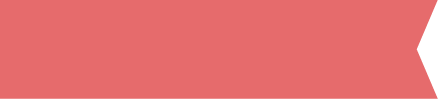 Materi Inti Subtema 2
Kelebihan:
Keuntungan dapat dinikmati sendiri.
Pemilik bebas mengembangkan usaha.
Pengambilan keputusan dilakukan cepat.
Kekurangan:
Modal dan kemampuan terbatas
Kerugian ditanggung sendiri.
Usaha perseorangan
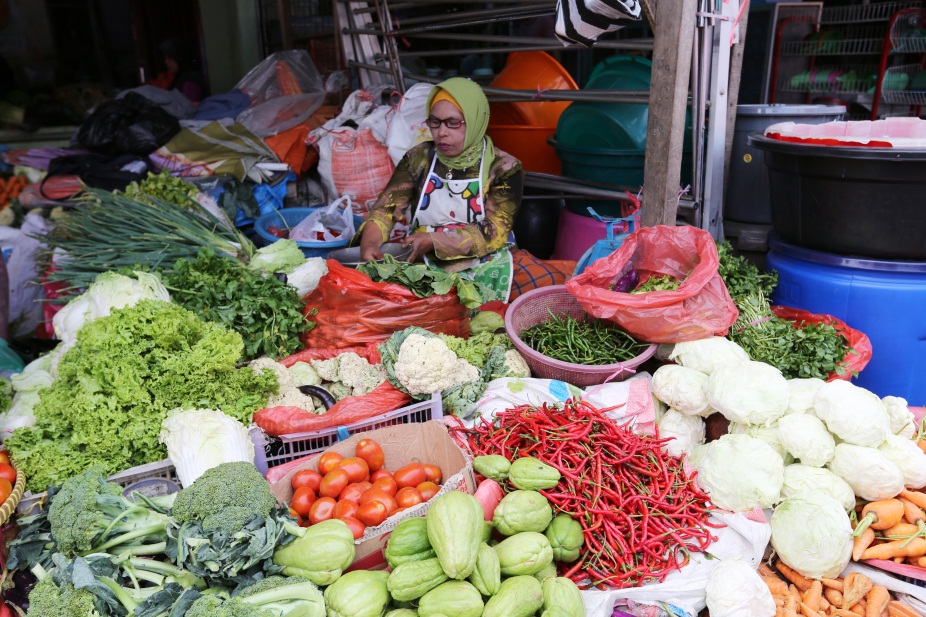 Sumber: shutterstock.com.
Usaha kelompok
Kelebihan:
Modal banyak
Risiko dan kerugian ditanggung bersama.
Menciptakan ide dan kemampuan beragam.
Kekurangan:
Rawan konflik antarpemilik modal.
Keuntungan dibagi bersama.
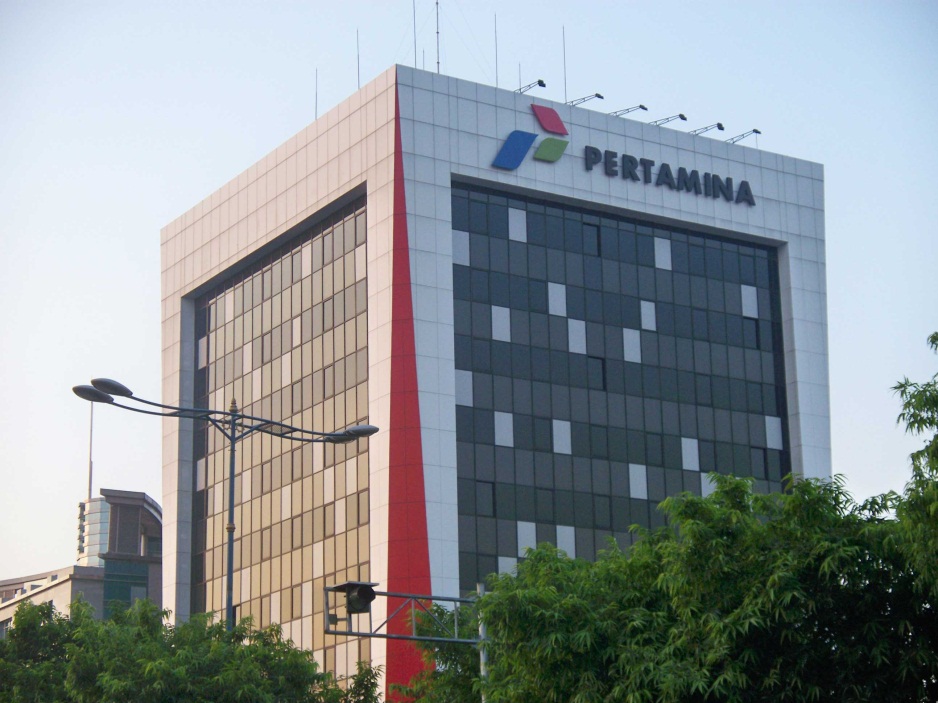 Sumber: wikipedia.com.
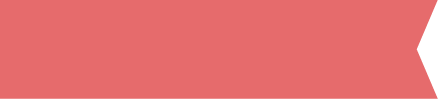 Materi Inti Subtema 3
Pengaruh kegiatan ekonomi terhadap kesejahteraan masyarakat
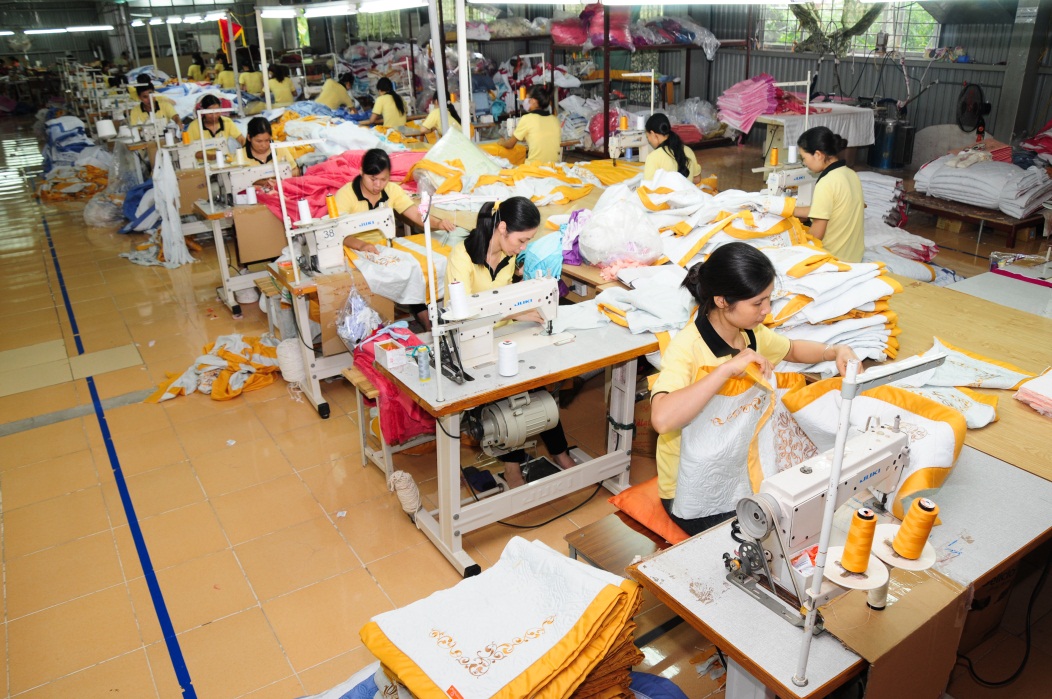 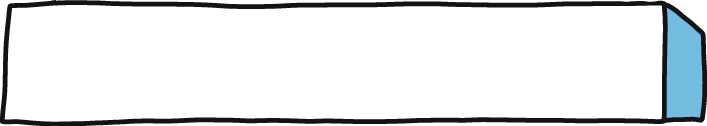 Kegiatan produksi dapat mengurangi pengangguran serta meningkatkan pendapatan pemilik usaha dan tenaga kerja.
Sumber: shutterstock.com.
Pengaruh kegiatan ekonomi terhadap kesejahteraan masyarakat
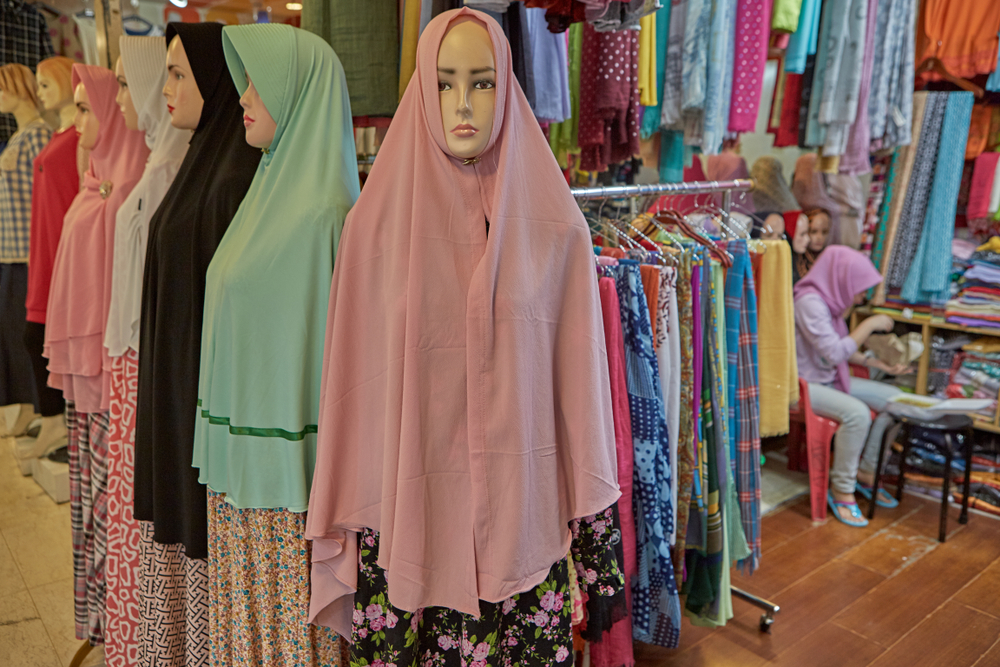 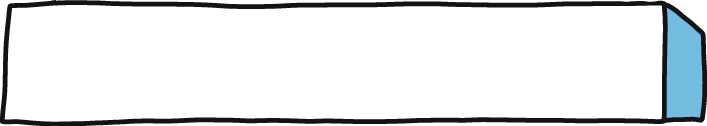 Kegiatan distribusi membantu penyaluran hasil produksi ke konsumen, sehingga kebutuhan konsumen dapat terpenuhi.
Sumber: shutterstock.com.
Pengaruh kegiatan ekonomi terhadap kesejahteraan masyarakat
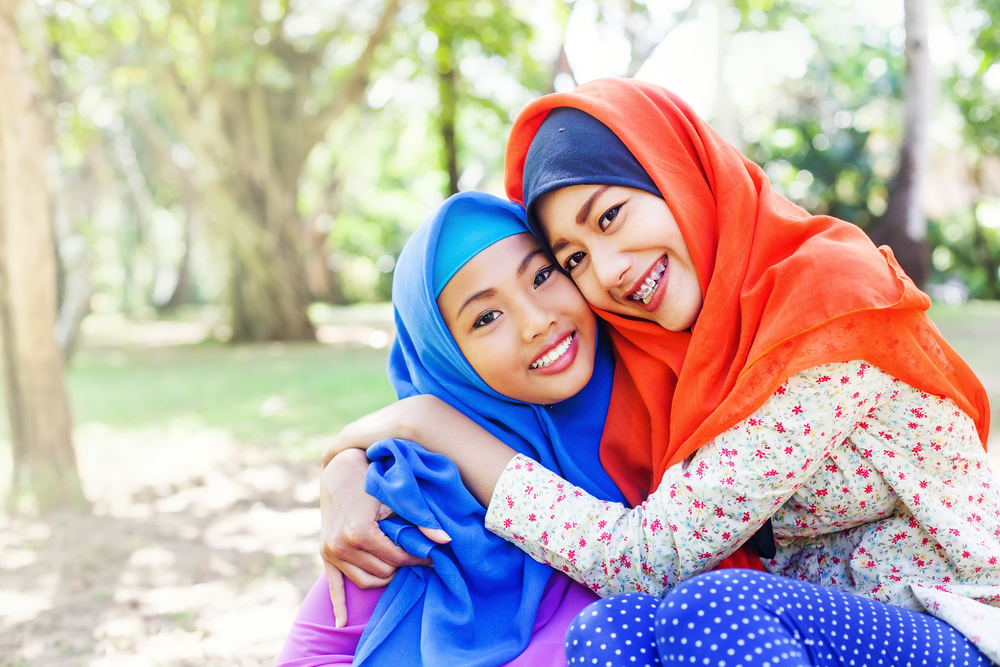 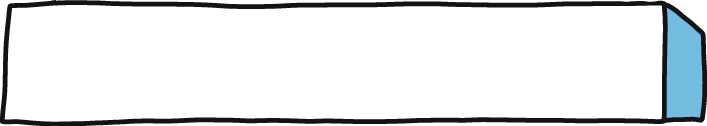 Kegiatan konsumsi membantu pemenuhan kebutuhan. Kebutuhan yang terpenuhi dapat meningkatkan kesejahteraan.
Sumber: shutterstock.com.